A Cheap and Easy ‘Do It Yourself’ Young’s Double Slit Experiment Demo Piece
John Avallone, Physics Teacher, Stuyvesant High School
Master Teaching Fellow, Math for America, NYC
PROBLEM:
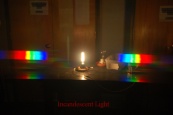 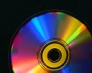 If your students are like mine,      depictions like this …..
Understanding the double slit  can be an essential stepping stone to understanding diffraction gratings, thin films, and any other path length related  phenomena.
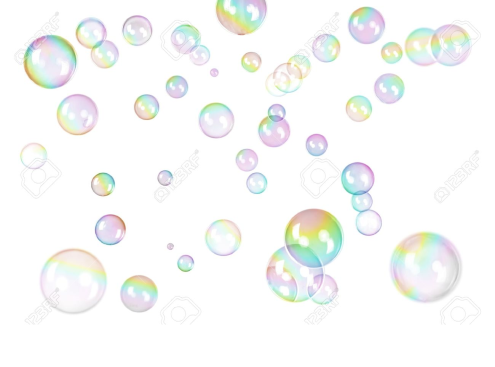 are a baffling mess that help very little in  understanding Diffraction and Interference in the context of Young’s Double Slit Experiment…..
But there is too much at stake to just hope to get by with some  hand-waving and  hoping they will “get it” and apply the equation mλ=d(sinθ)…………
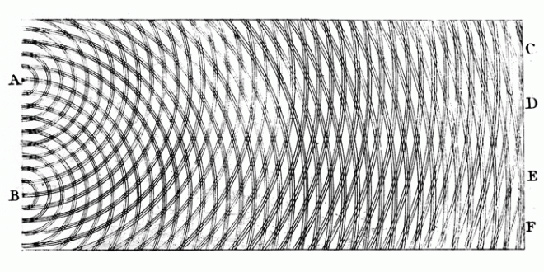 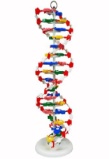 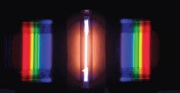 this tool, with “wavelength-spaced”  pink tabs representing “peaks” and tangerine tabs representing “troughs” provides an eye-catching and easy-to-follow guide for  students to look at during a lecture
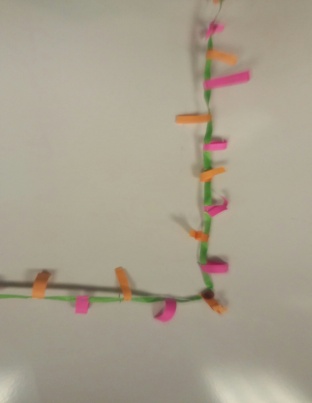 To help students visualize the key point, that there are points in space to which the path lengths from the two sources differ by either integer multiples of λ or odd-integer multiples of  λ/2, a simple tool can be crafted.
Made  of some ribbon and some alternating colored paper tabs (stapled to the ribbon)…….
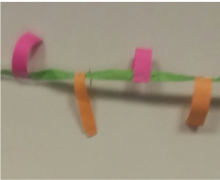 λ
Fodder for Advanced Discussion…
Central maximum
First Minimum
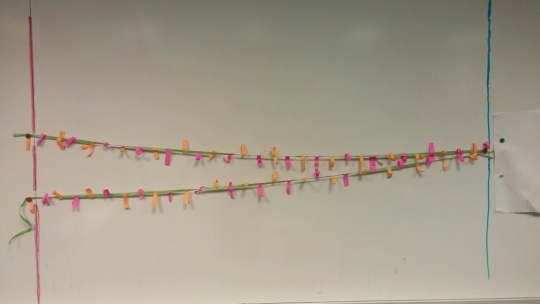 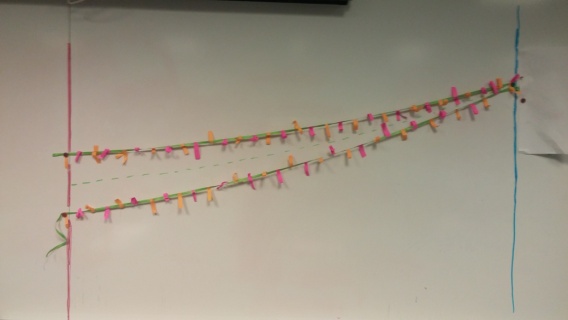 15.5λ
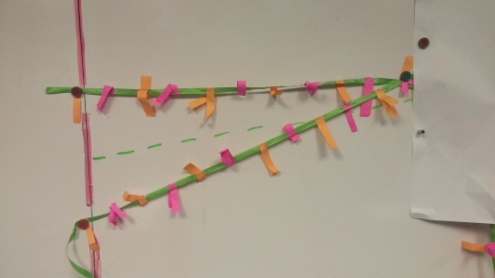 screen
Top path is “countable” as 15.5 wavelengths.  Bottom path also countable.  Look how wave that is in phase at the slits is also  in phase                at the screen. “Pink on Pink”!
15λ
12λ
13λ
14λ
15.5λ
9λ
10λ
11λ
1λ
2λ
3λ
4λ
5λ
6λ
3λ
4λ
5λ
6λ
7λ
8λ
d
7λ
8λ
9λ
10λ
11λ
12λ
13λ
14λ
15λ
1λ
2λ
Paper also held up with magnets, allows length of ribbon beyond the “screen” to be obscured.
By shortening the ribbon, we see that we still get the first minimum where the top path  is one half λgreater than the bottom path, but the angle to that minimum is not the same as what we found when the paths were longer… (green dashed line vs. red)  but the equation would imply  they should be…. Why……..?
Count along the bottom path to find it is 16λ And look!  Waves that were in phase at the slits are out of phase  (Pink on Tangerine) at the screen.  Imagine the scene one-half period later (or just advance both ribbons by λ/2) and see we still have destructive interference.
Magnets hold the ribbon to the board.
I have found that this device, along with actual demonstrations of the double slit (and subsequently diffraction grating) can lead student to a conceptual understanding of how and why maxima and minima appear in those cases.    Less useful for “single slit” in my experience…..
This brings up a nice opportunity to discuss, or re-discuss, the basic assumptions of the equation, and point out how the demonstration piece does not  reflect the enormous disparity of “L” to the screen as compared to  d and λ that one finds in “real life”.
Please note that John Avallone is a high school teacher, and as such loans,  borrows and donates ideas without attribution or citation.  As much as I believe this idea originated in my head, I don not wish to claim or certify that I have researched it to be “original”.  Apologies to any others who may claim simultaneous discovery, or to those who choose to be offended by its similarity to any commercially available product, pre-existing similar device, etc.